Computer Literacy Instructional Resources for ELLs
Neela Jayaraman & 
Heather Tatton-Harris (in absentia)
November 14, 2014

teamcomplit@gmail.com
Raise your hand if…
Computer Literacy/Lab instructor
Adult ESL instructor
Administrator
ABE/GED instructor
Family Literacy instructor
Workforce/Workplace instructor
None of the above…
Learning about new technology…
https://www.youtube.com/watch?v=pKaGlPcW_XE
Problem Solving in Technology Rich Environments
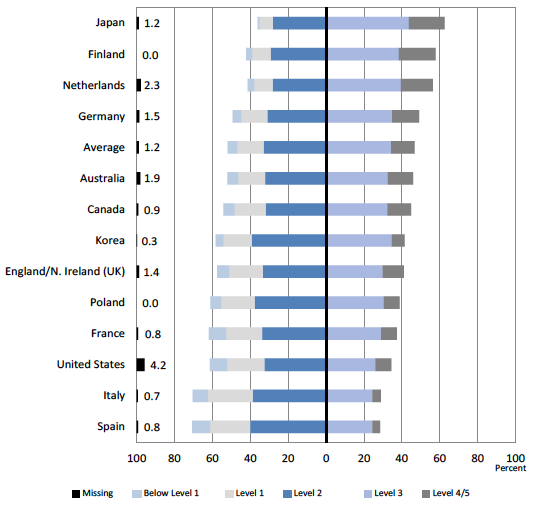 PIAAC Data: US

Program for International Assessment of Adult Competencies
OECD 2013: Skills Outlook, p. 87
[Speaker Notes: Heather]
PSTRE:  Adult Immigrants
Goodman et al (2013), p. 15
[Speaker Notes: Heather]
Discussion
What digital literacy challenges do you need to address in your program?
What are you hoping to take away from this session?
What makes you fearful about computer literacy?
Objectives
Objectives
Objectives
Objectives
Objectives
A Glimpse of various programs
BEST Corp. Hospitality Training Center
Watertown Public Library, Project Literacy
Carlos Rosario Public Charter School
[Speaker Notes: Computer/Tech Workshops
4 levels: Basics, Beginner, Intermediate & Advanced
2.5 hours / once a week
1 - 4 sessions
Challenges: 
Not enough students at basic and advanced levels
Work schedules

ESL Classes & Computer Skills
All English classes go into the Tech Center once in 2 weeks - 30-60 mts.
Challenges:  
A wide spectrum of computer skills
No tech curriculum

WPL, Project Lit
Founded over 25 years ago
250 students annually, over 100 tutors
Computer workshops only offered at the basic level
20 students max; once a week; 2 hour sessions
11-13 weeks

Challenges:
Not enough space – waiting list
No higher levels
Only offered 1 cycle / yr – usually Feb-June

Carlos Rosario
M-F, 3hrs, 19 wks
20 students per class
ESL Levels 4-8 = NRS Low Int. – Adv.
1-5 native speakers
Usually
<5 have never touched a computer
5-10 have surfed the internet
5-10 have an email account
<5 have used MS Word or PPT]
Instructional Strategies
Make connections (prior learning, background knowledge)
You do, I do, we do, you do – repetition
Situated within students’ experience (personalization)
Cooperative, project-based experience
Language – elaborated and scaffolded
Guiding Principles
Use the Internet for communication and finding information
Be safe in a digital environment
Use software that is meaningful to their lives and helpful for their future
Be informed technology consumers
Gain efficiency and confidence
Ultimate Objective
Technology becomes an integrated part of their lives!
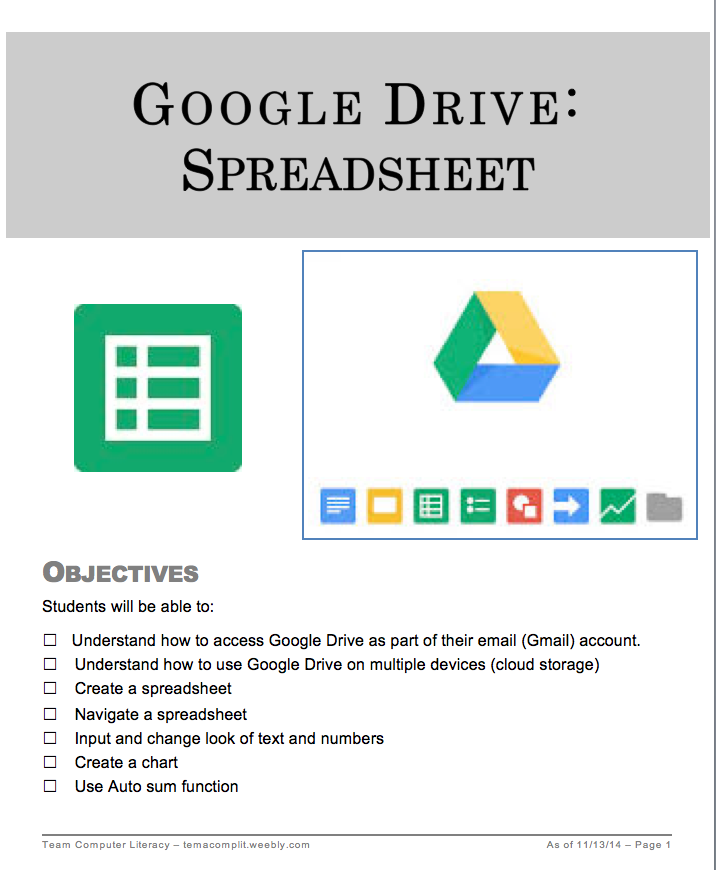 Objectives
Stated simply 

Written in terms of what students will learn or do
Echevaria & Graves (2007).  Sheltered content instruction: Teaching English language learners with diverse abilities.  3rd Ed. Boston: Allyn & Bacon.
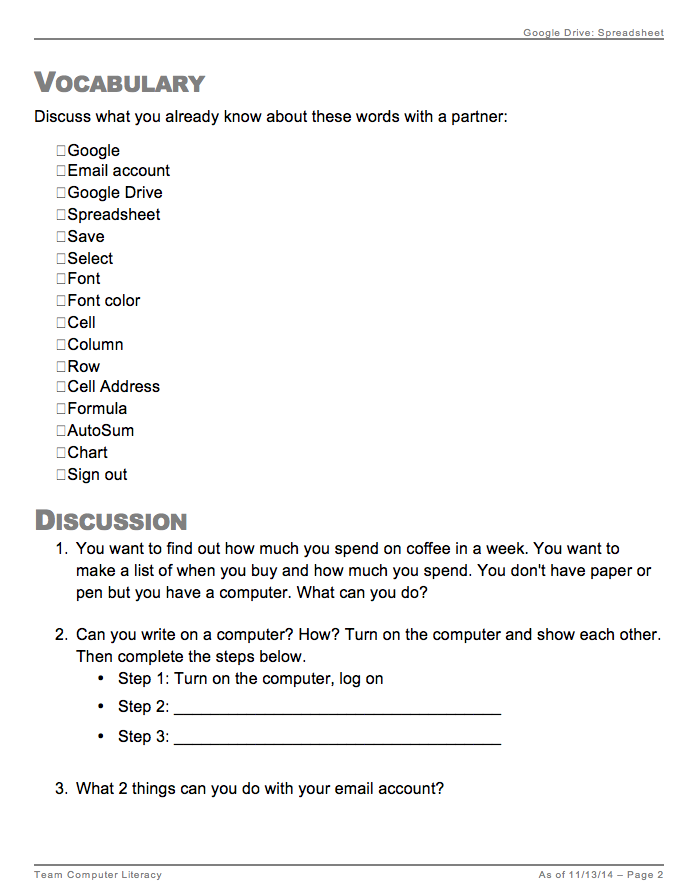 Vocabulary & Building Background
Introducing vocabulary
Connecting to the new content
From personal experience
From prior lessons
Exploring to learn
Exploring to Learn
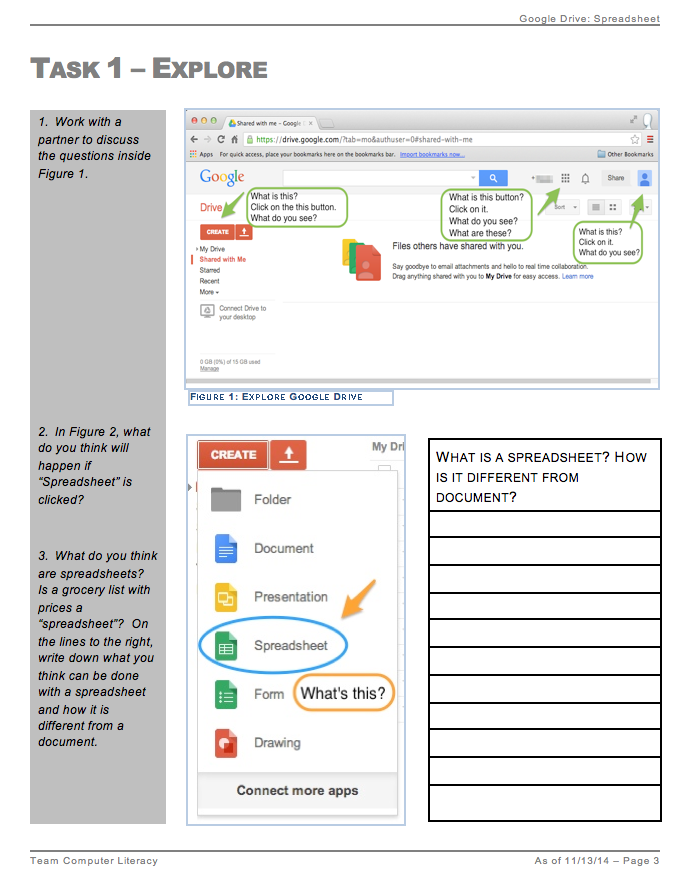 Guided exploration
Peer collaboration
Predicting function
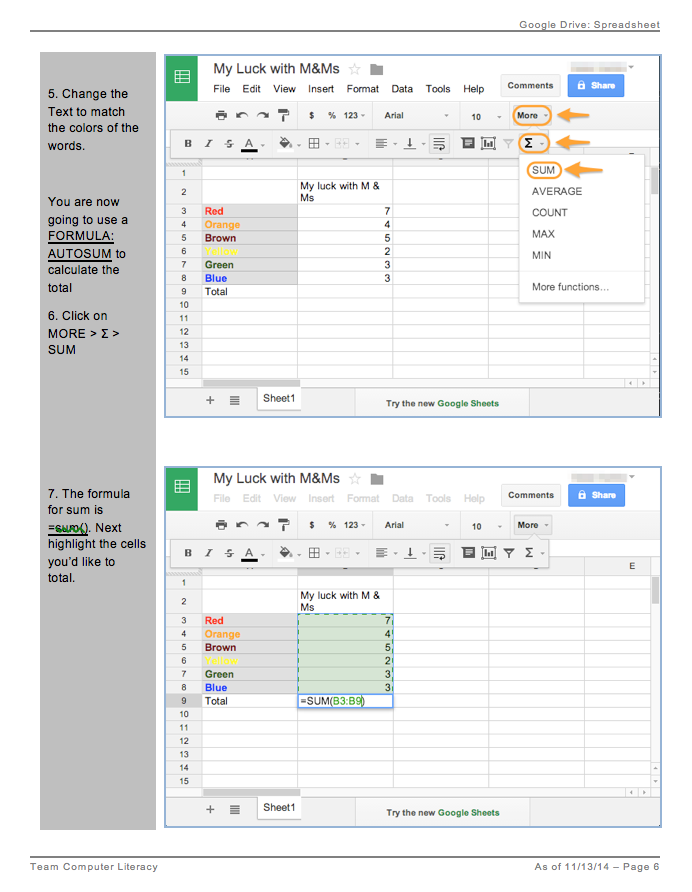 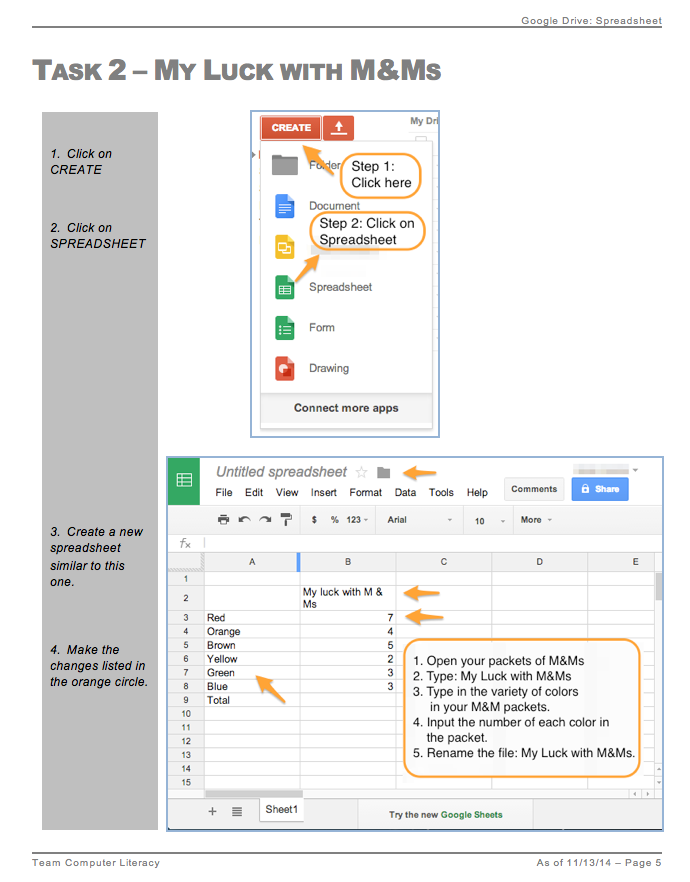 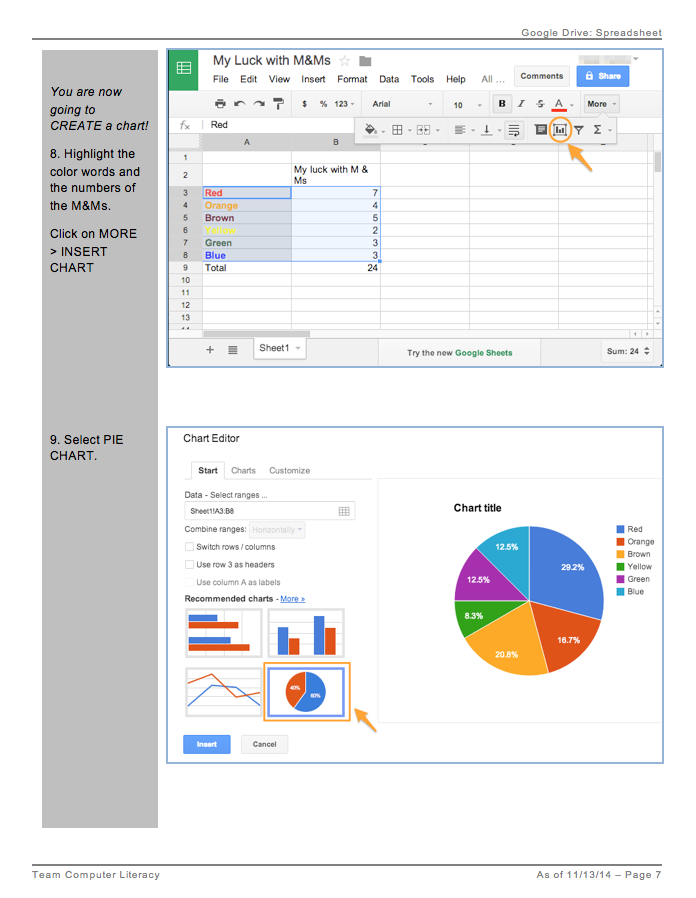 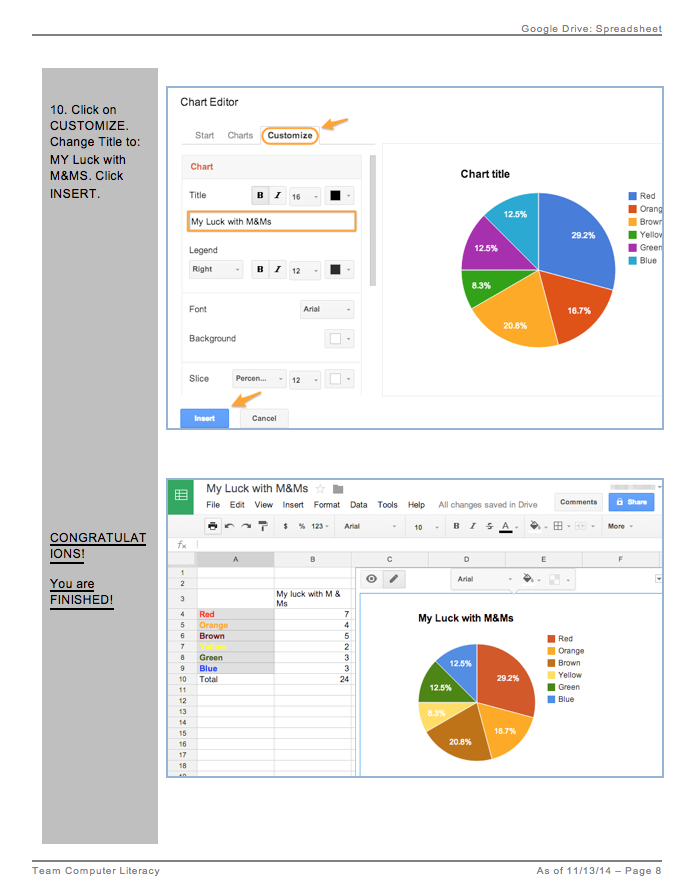 Step-by-Step
Guided step-by-step instructions
Image of outcome
Project-Based Learning
Contextualization
Personalization increases  
Motivation 
Engagement
Amount learned  
Perceived competence and levels of aspiration
Cordova & Lepper, 1996. Intrinsic motivation and the process of learning: Beneficial effects of contextualization, personalization, and choice. Journal of Educational Psychology, Vol 88(4), Dec 1996, 715-730.
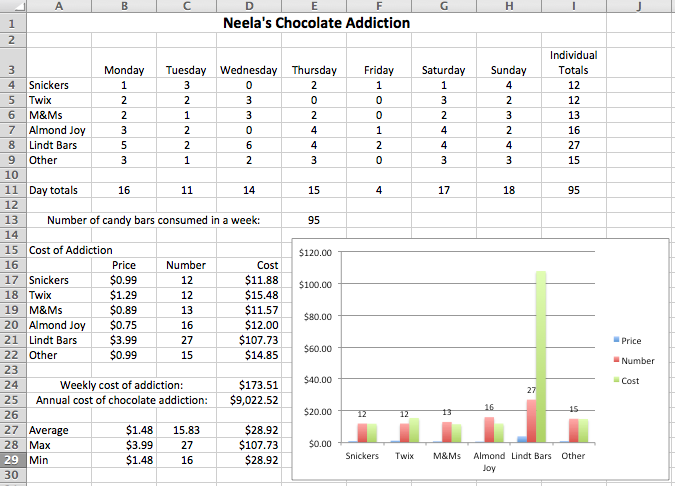 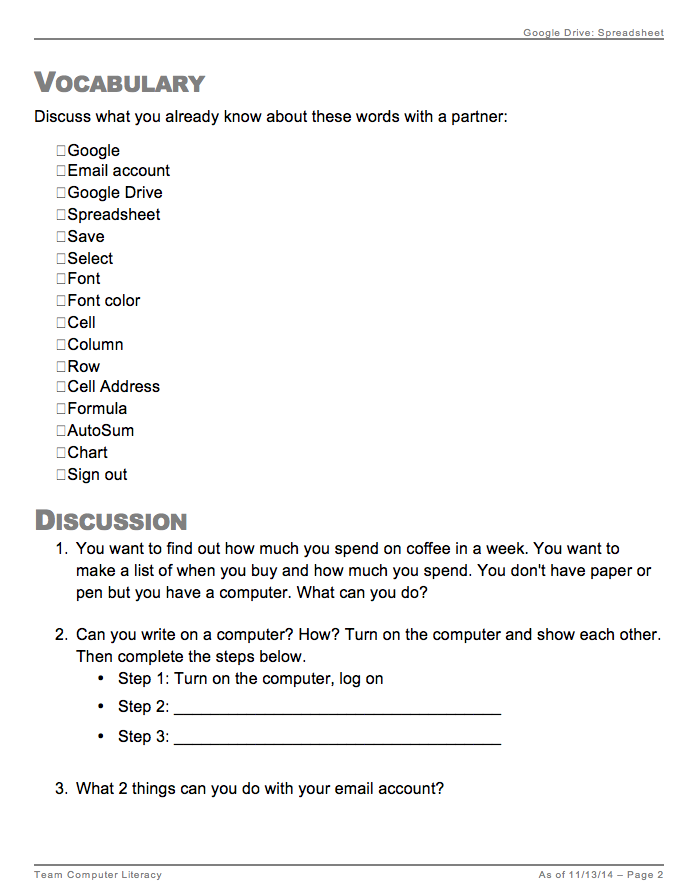 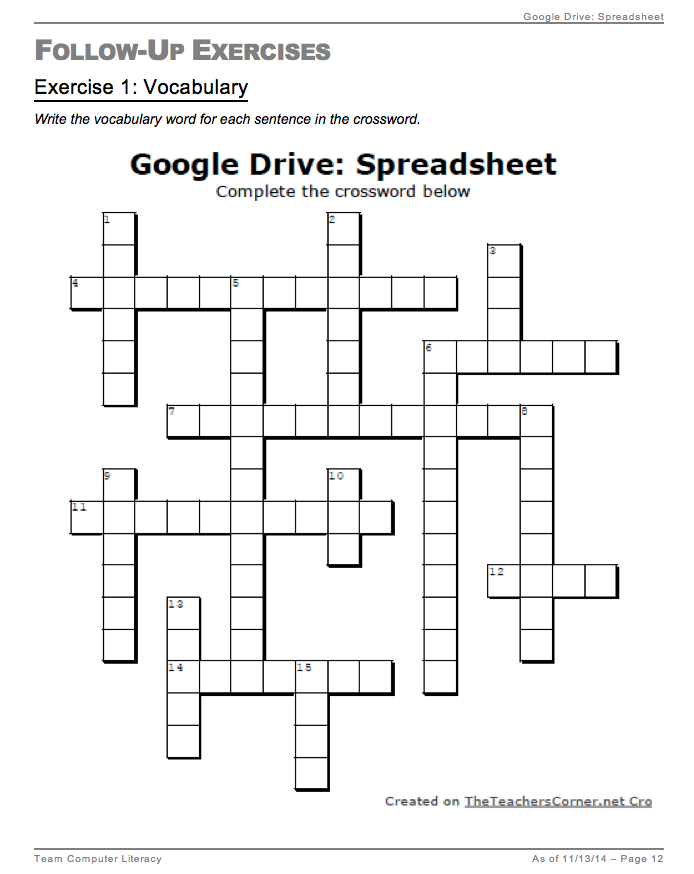 Vocabulary Review
Circle back to original vocabulary
Big Ideas + Real Life
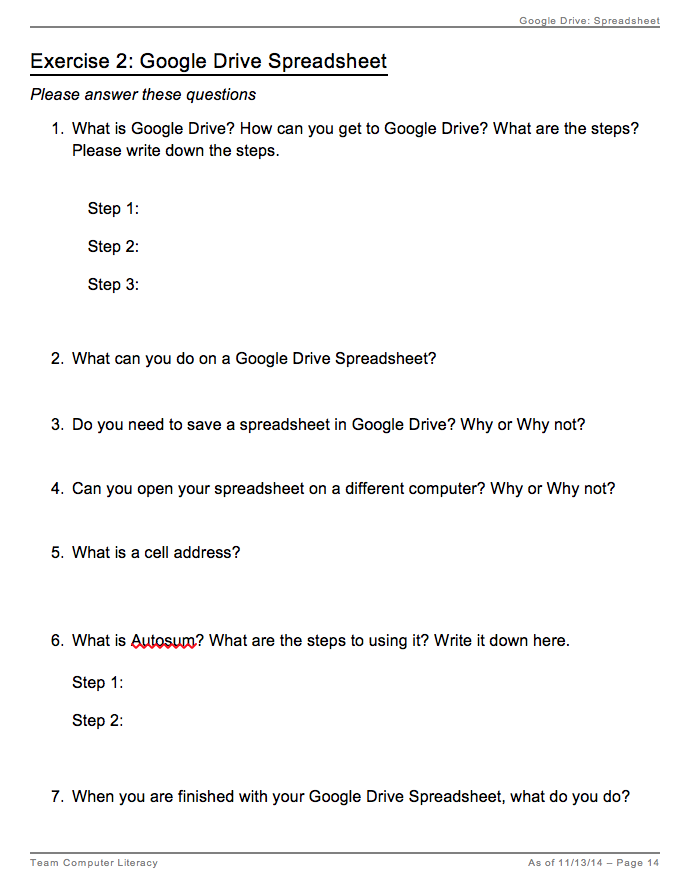 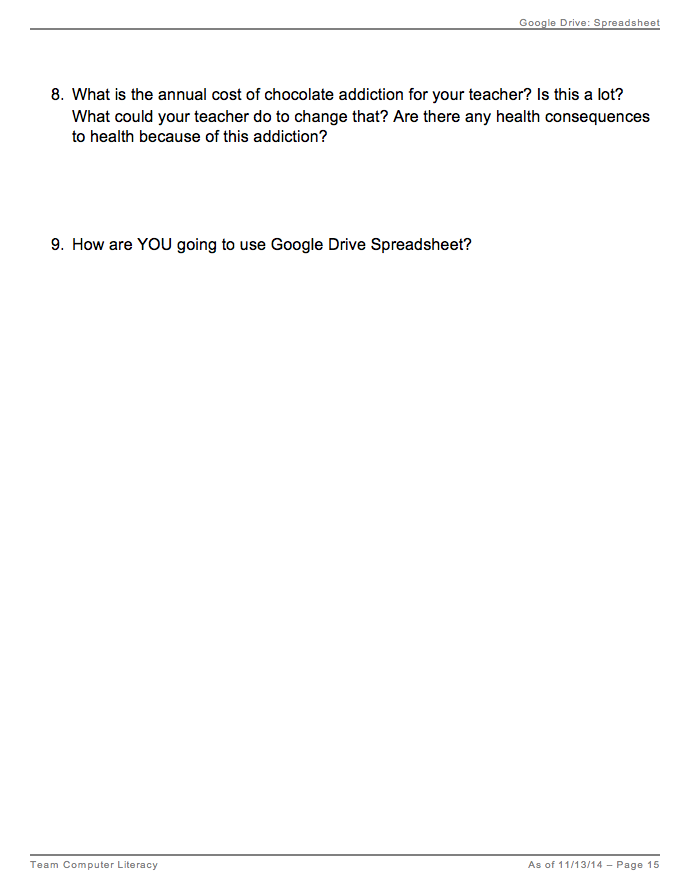 Circle back to the Objectives
Discuss how S plans to use this technology in his/her life.
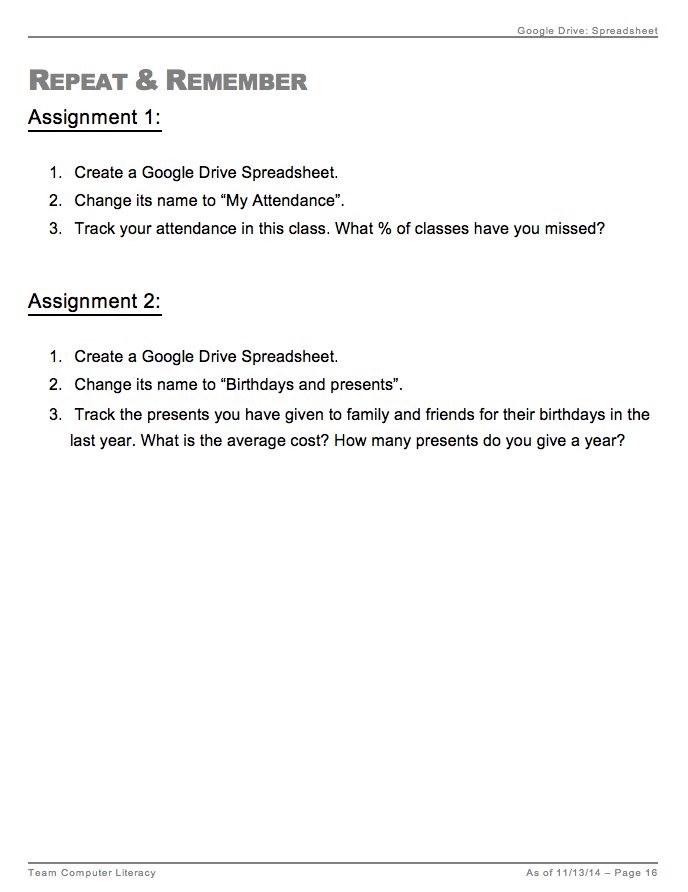 Extension –   Repeat & Remember
Tasks to do on their own
Lesson Components
Student Handout
Objectives
Vocabulary & Building Background
Exploring to Learn
Authentic tasks
Assessment
Follow-up
Repeat & Remember
Connections to real life
What Lessons Do Your Students Need?
Create an outline for your lesson including:
Create Your Lesson
Lesson Components
Student Handout
Objectives
Vocabulary & Building Background
Exploring to Learn
Authentic tasks
Assessment
Follow-up
Repeat & Remember
Connections to real life
Teacher’s Guide
NRS/SPL levels
Timeframe
Assumptions
Instructional strategies
Metaphors
Exit ticket ideas
Lesson Accessories
Screencasts
Online quizzes 
Connections to existing resources 
GCF Learn Free
Resources on our website
www.teamcomplit.weebly.com
Spreadsheet Screencast
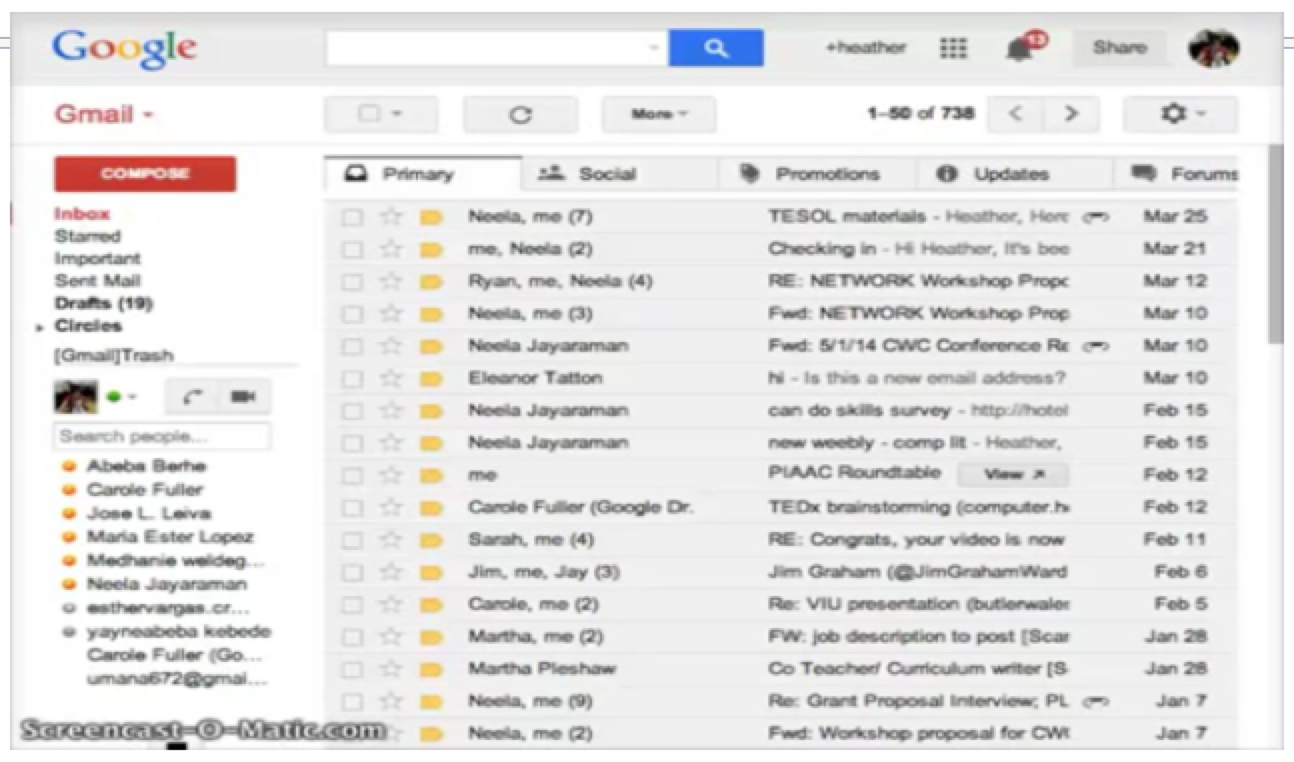 https://www.youtube.com/watch?v=_LJbNu1YO1c
Suggested Sequence – Phase 1
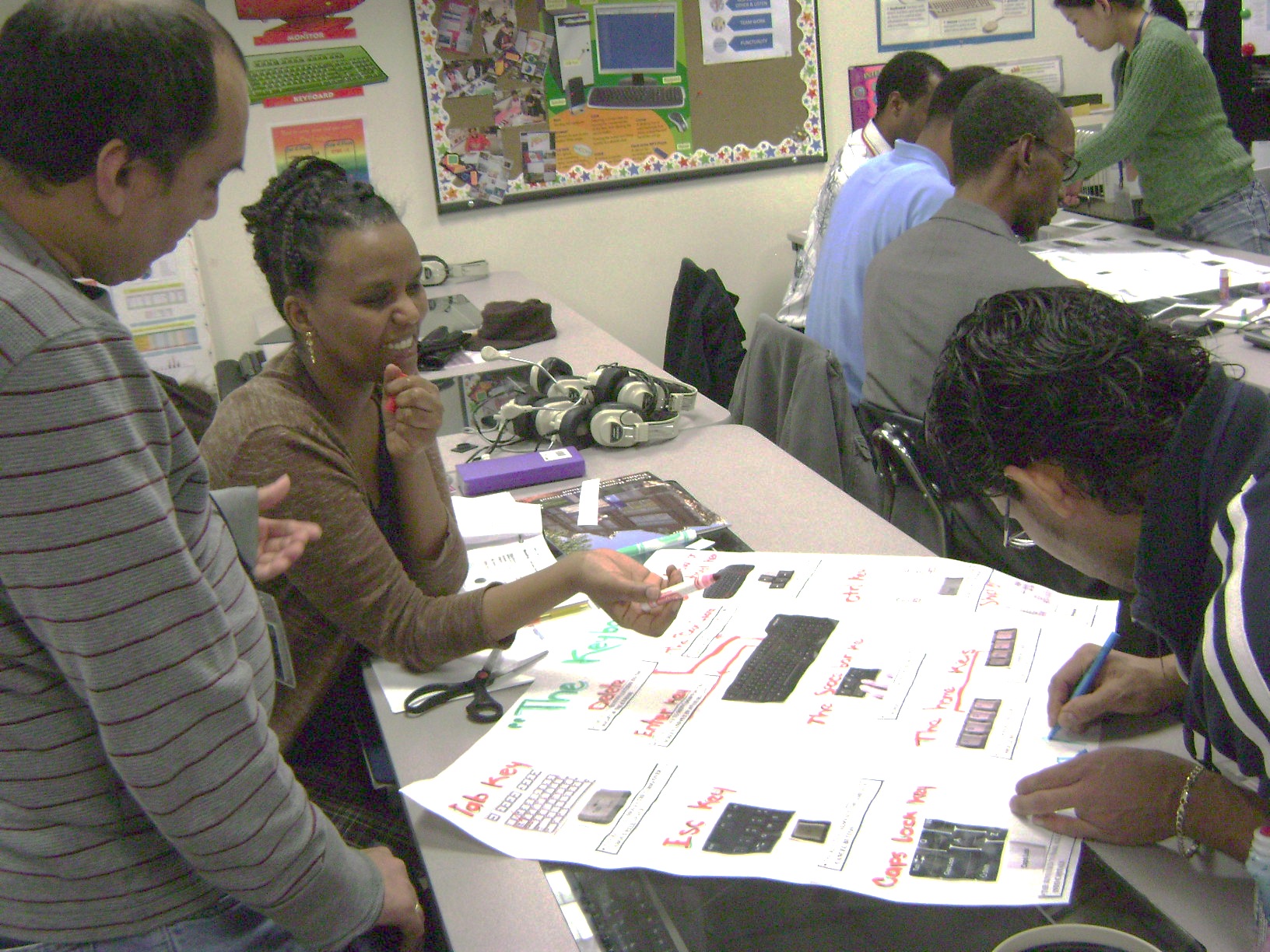 Components
On/off
Keyboard
Mouse, mouse skills
Suggested Sequence – Phase 1
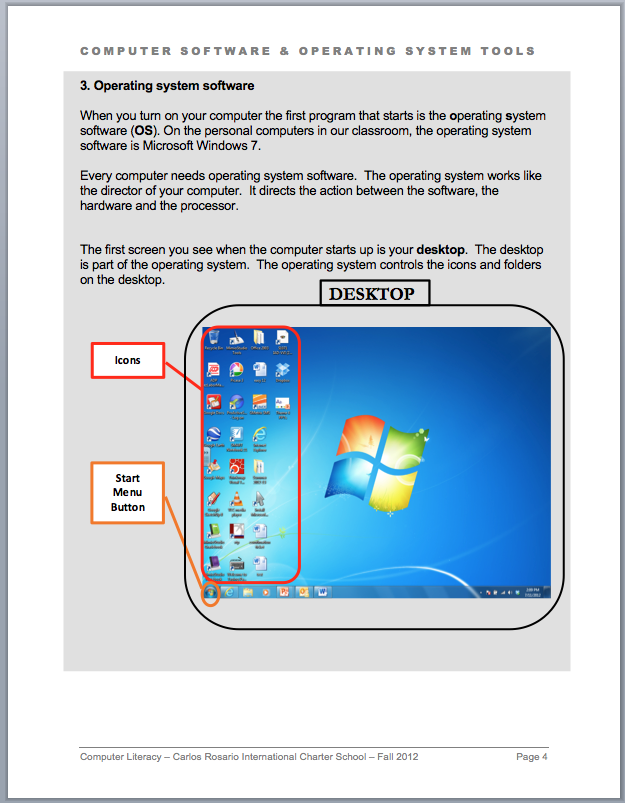 Open, close
Minimize, maximize
Icons
Desktop
Task bar
Suggested Sequence – Phase 1
Typing
Saving
Mouse pointers
Highlighting text
Copy/paste
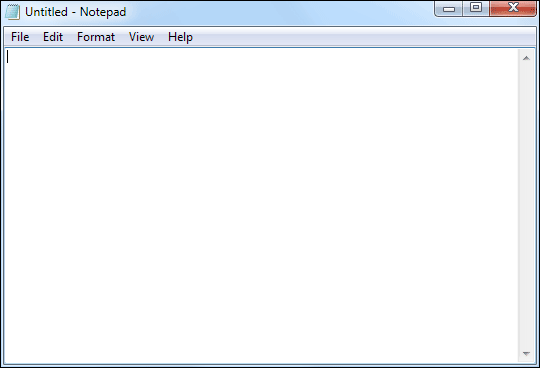 Suggested Sequence – Phase 1
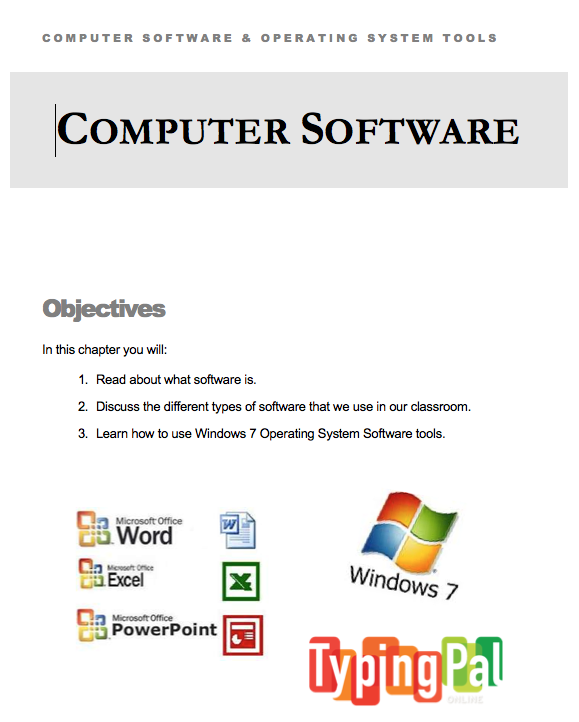 Types of programs
Purpose of programs
Web browsers
Suggested Sequence – Phase 2
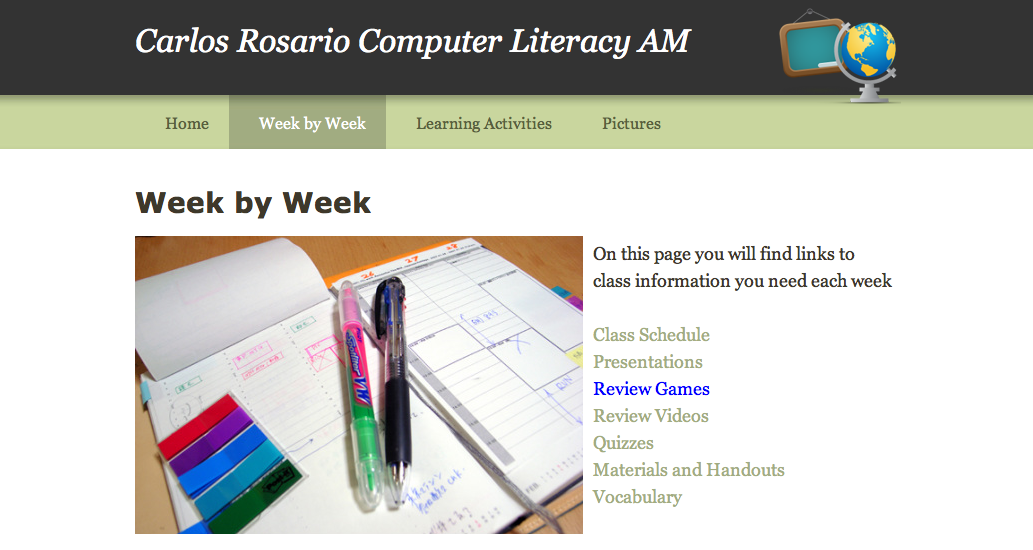 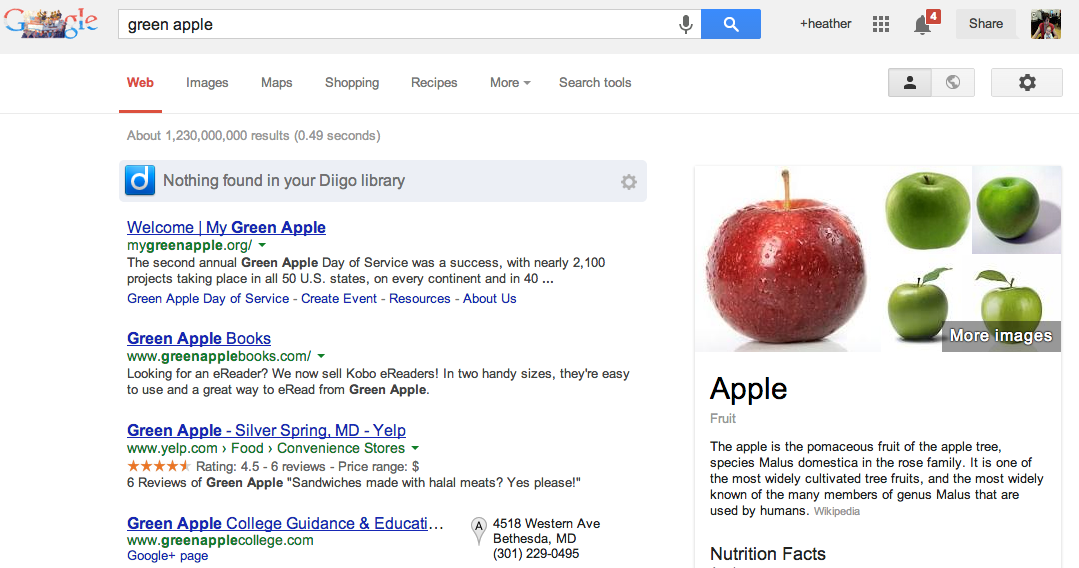 Features
Vocabulary
Search engines
Keyword searches
Suggested Sequence – Phase 2
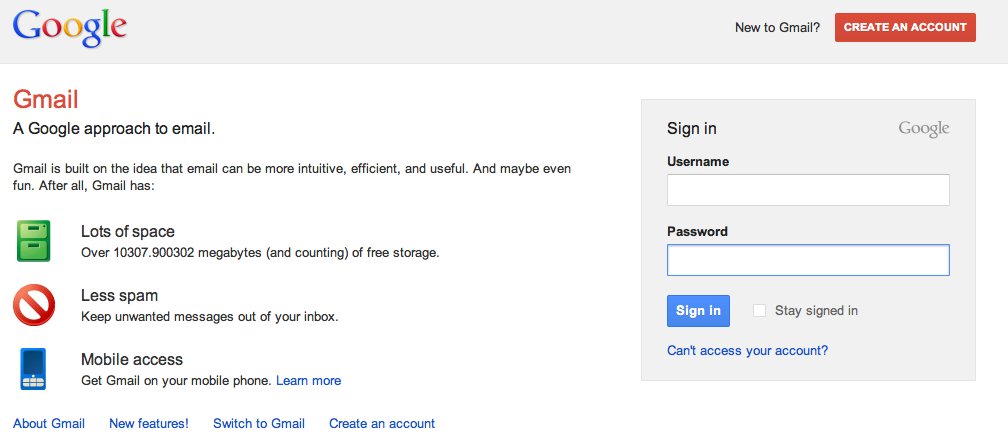 Gmail accounts
Vocabulary
Basics
Suggested Sequence – Phase 2
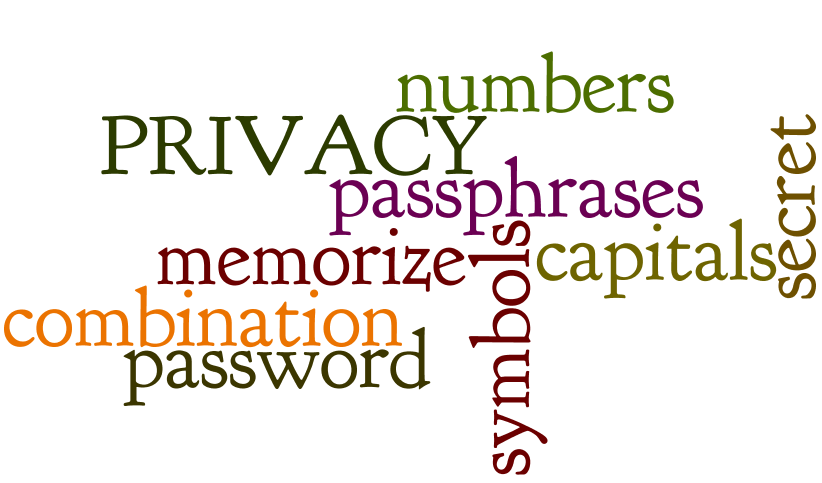 Passwords
What is private?
Suggested Sequence – Phase 2
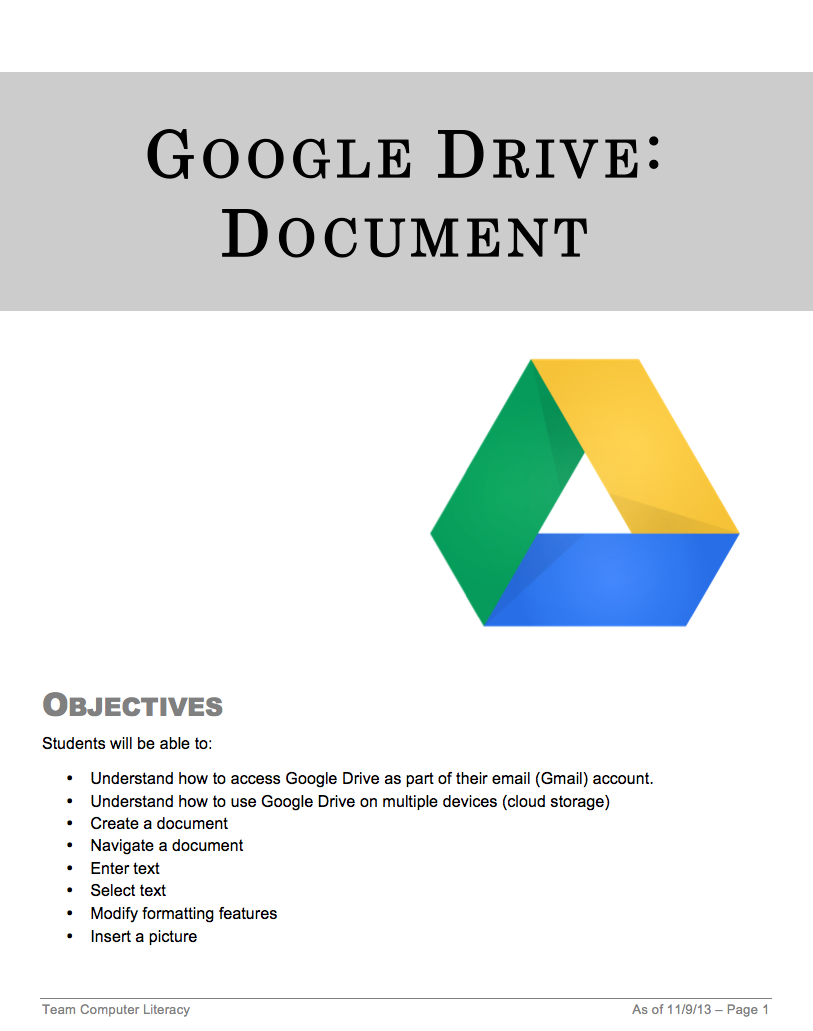 Basic features
Vocabulary
Create a document
Suggested Sequence – Phase 3
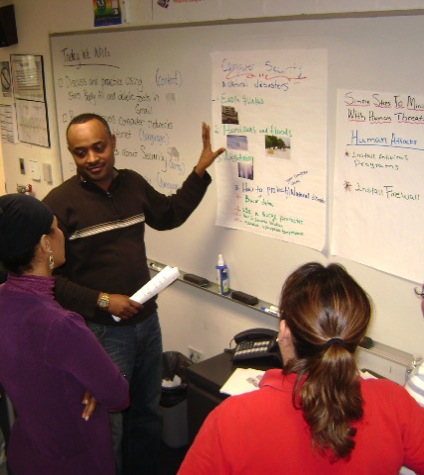 Physical security
Suggested Sequence – Phase 3
MS Office Applications
Suggested Sequence – Phase 3
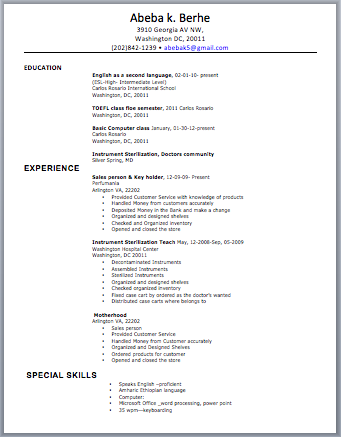 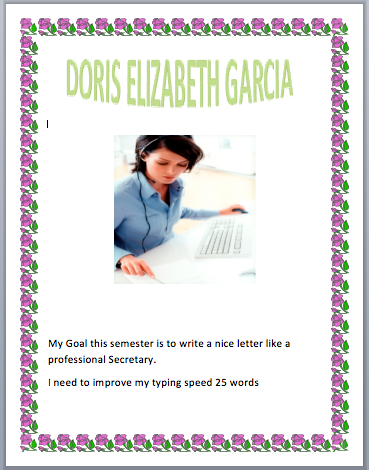 Compare to Gdrive
Create basic docs
Suggested Sequence – Phase 3
Compare to Word
Basic presentations
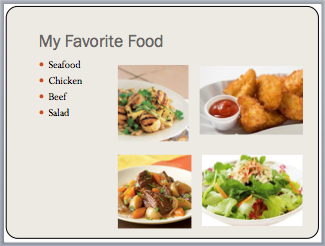 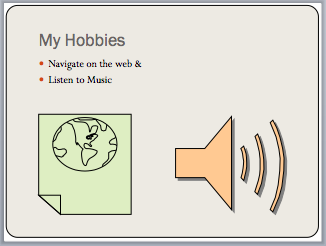 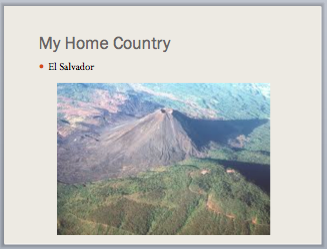 Suggested Sequence – Phase 3
Compare to Word
Personalize
Basic features/ functions
Suggested Sequence – Phase 3
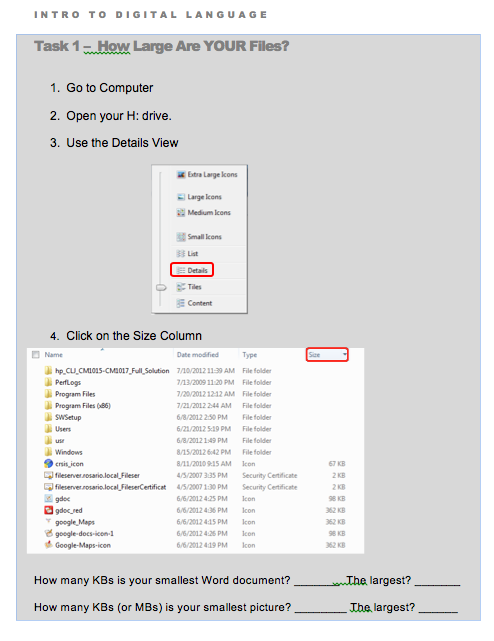 File management
Suggested Sequence – Phase 3
Mail
Drive
Calendar
Chrome & Apps
Suggested Sequence – Phase 3
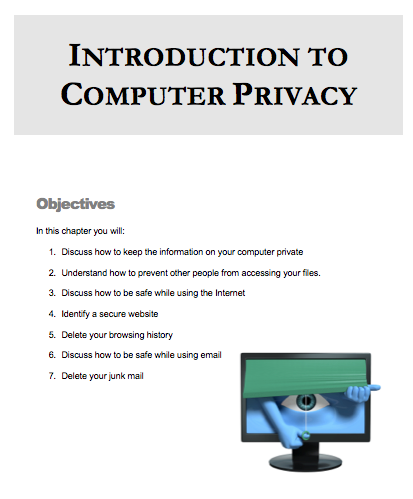 Spam
Scams
Secure websites
Browsing history
Suggested Sequence – Phase 3
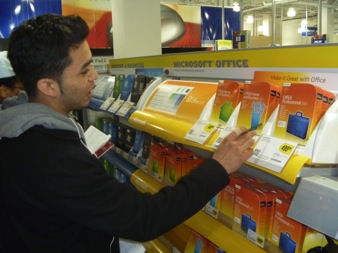 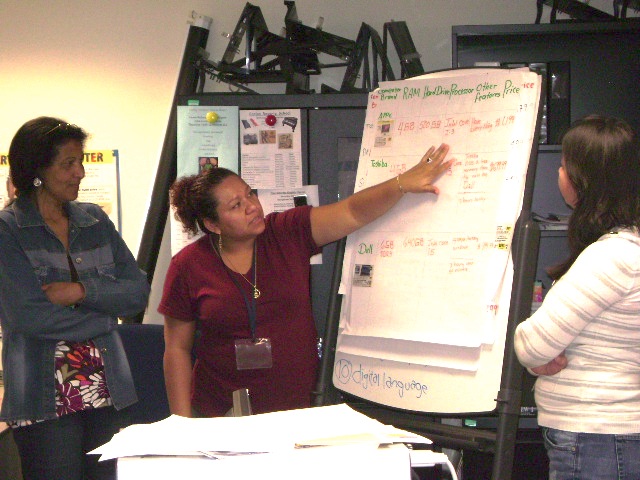 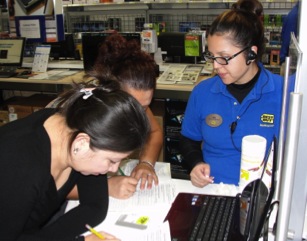 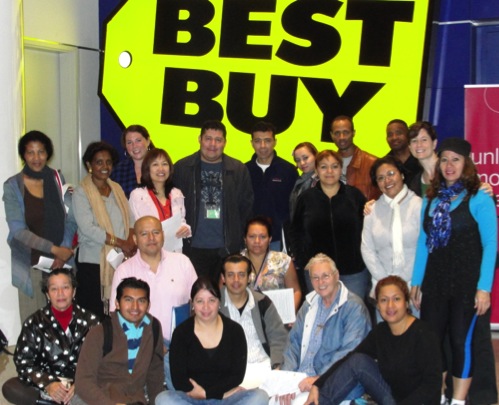 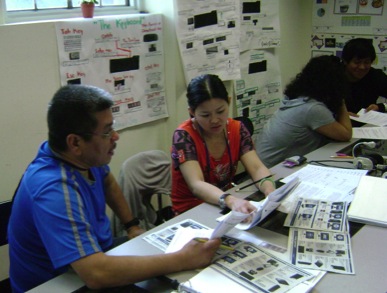 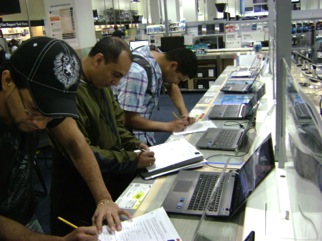 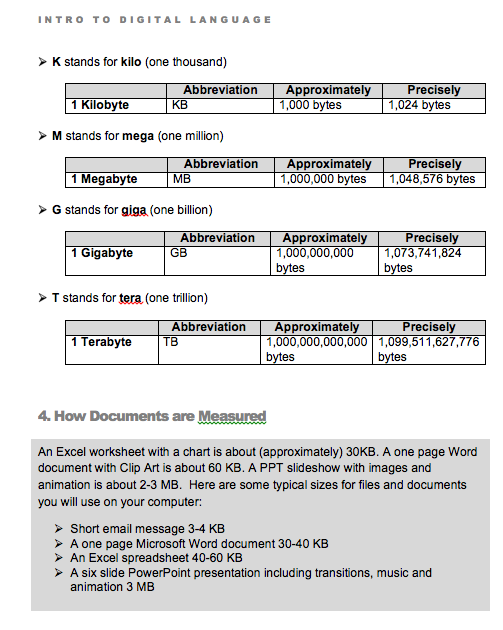 Capacity
Vocabulary (KB, MB, GB)
Internal/external/flash drives
Cloud
How to buy a computer
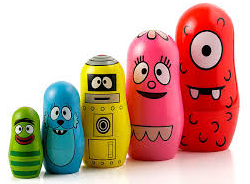 Suggested Sequence – Phase 4
Twitter
Google +
Facebook
Blogs
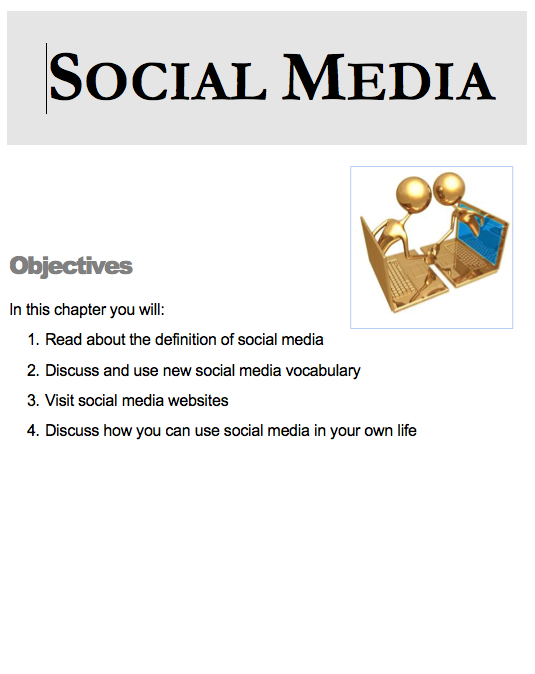 Suggested Sequence – Phase 4
Privacy settings on social networking sites
Suggested Sequence – Phase 4
User settings in OS
Suggested Sequence – Phase 4
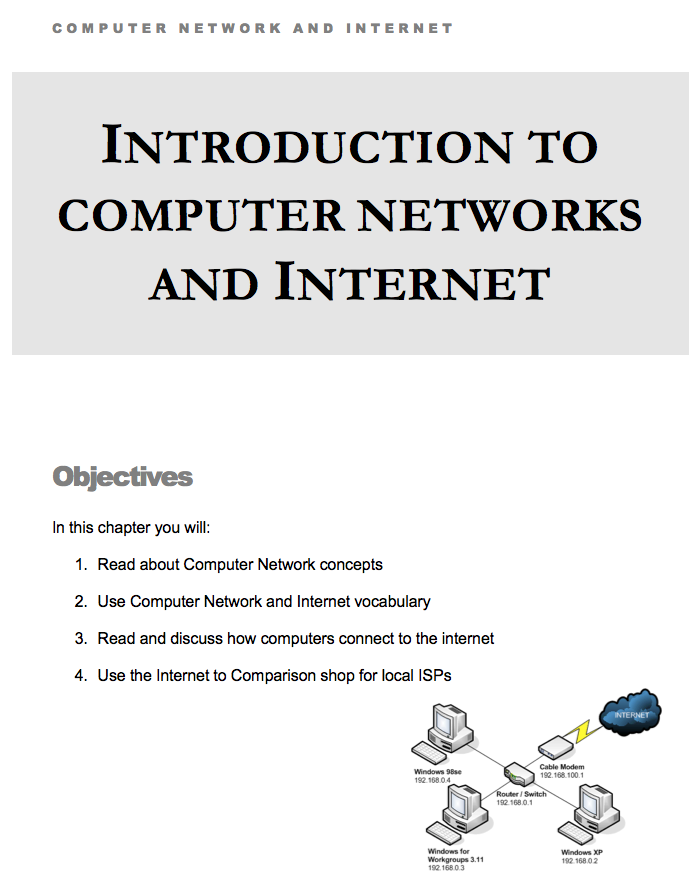 Internet connection types 
Voice over IP
Suggested Sequence – Phase 4
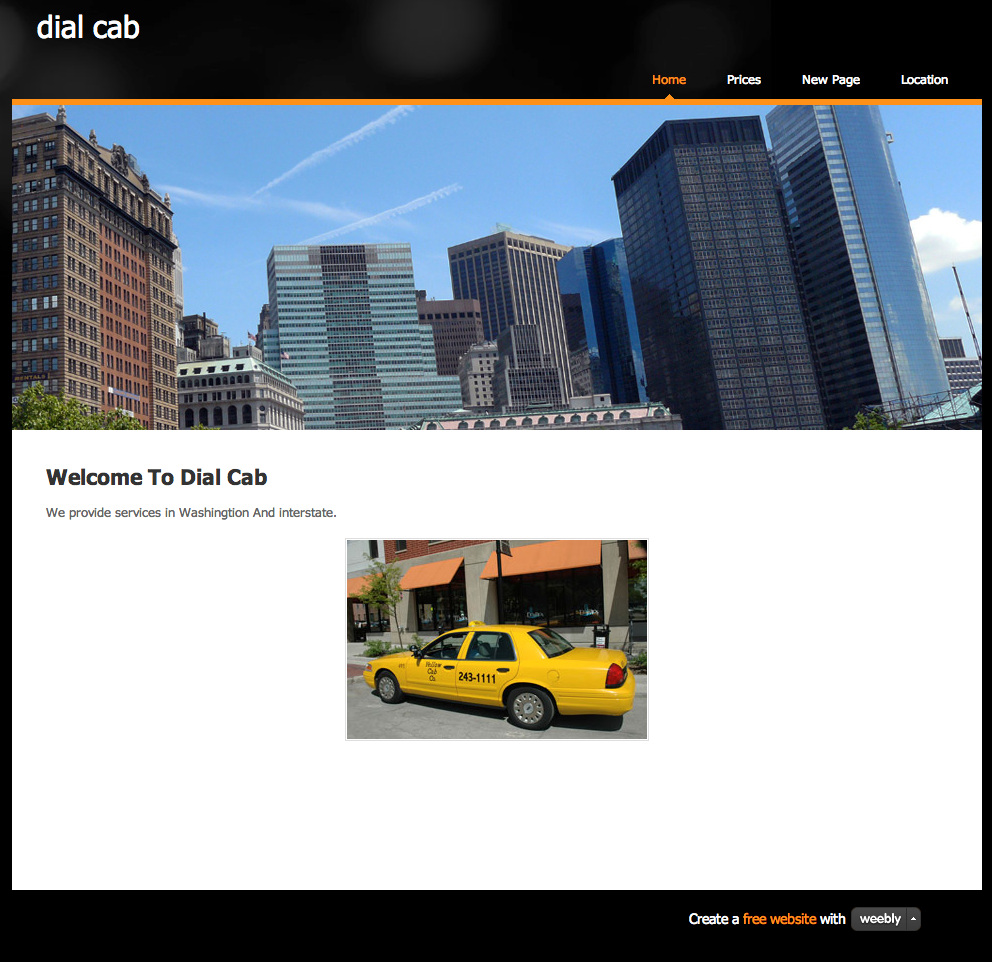 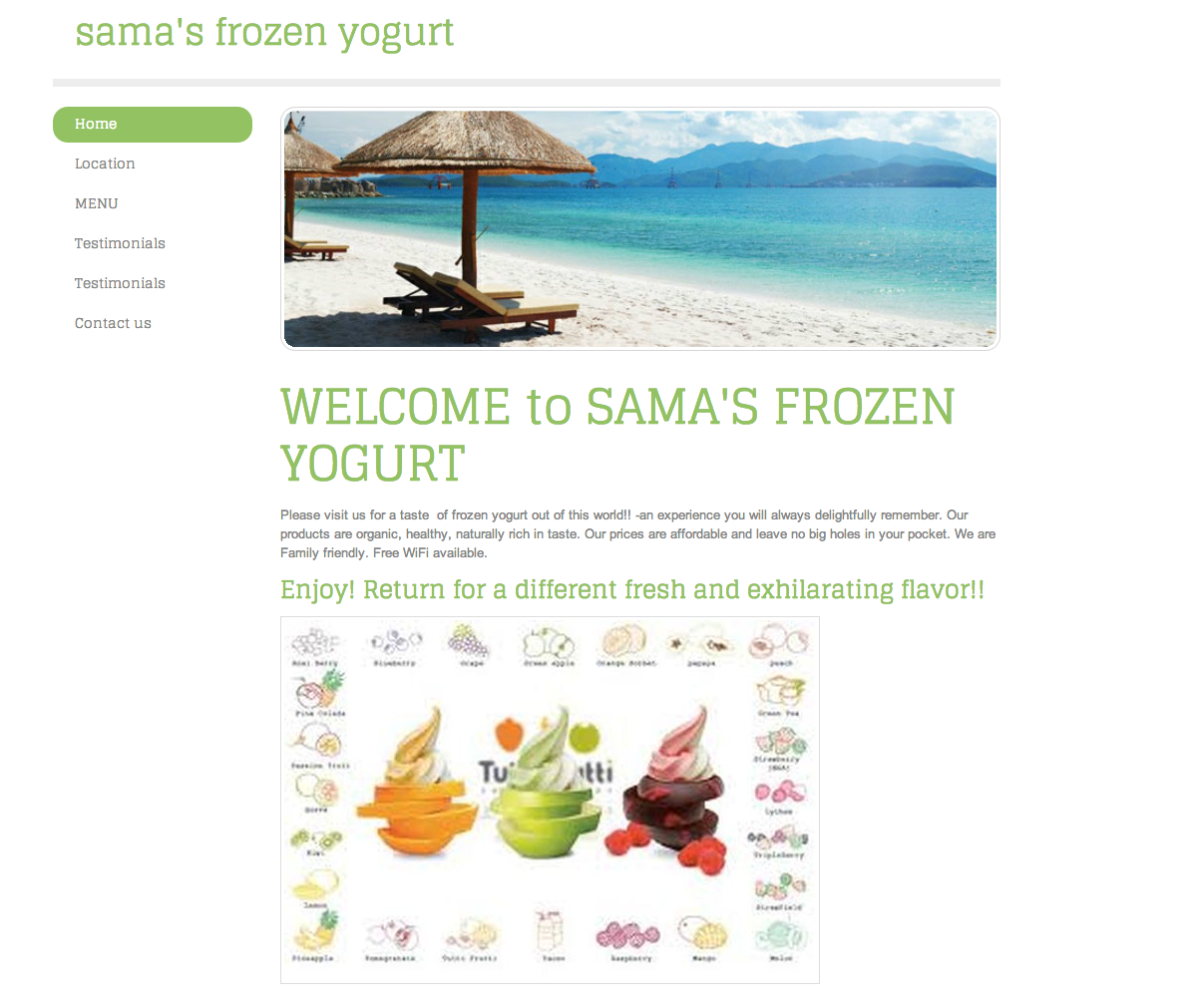 Culminating project
Create a business
References
Cordova & Lepper, 1996. Intrinsic motivation and the process of learning: Beneficial effects of contextualization, personalization, and choice. Journal of Educational Psychology, Vol 88(4), Dec 1996, 715-730.
Echevaria & Graves (2007).  Sheltered content instruction: Teaching English language learners with diverse abilities.  3rd Ed. Boston: Allyn & Bacon.
Goodman, M., Finnegan, R., Mohadjer, L., Krenzke, T., and Hogan, J. (2013). Literacy, Numeracy, and Problem Solving in Technology-Rich Environments Among U.S. Adults: Results from the Program for the International Assessment of Adult Competencies 2012: First Look (NCES 2014-008). U.S. Department of Education. Washington, DC: National Center for Education Statistics. Retrieved [date] from http://nces.ed.gov/pubsearch.
Pugh, 1989. Metaphor and Learning. Reading Research and Instruction, v. 28, 3
Thank you!
Visit us for future lessons at
www.teamcomplit.weebly.com 

Team Computer Literacy:
Heather Tatton-Harris & Neela Jayaraman
Contact us! teamcomplit@gmail.com